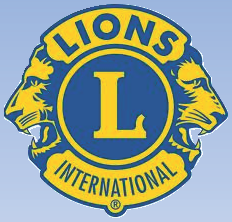 INSTRUÇÕES LEONÍSTICAS“SERVIR DESINTERESSADAMENTE”
SERVIR DESINTERESSADAMENTE
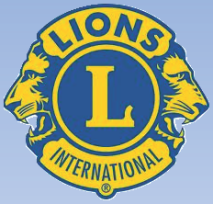 O Leão tem como meta: servir ao próximo desinteressadamente.
SERVIR DESINTERESSADAMENTE
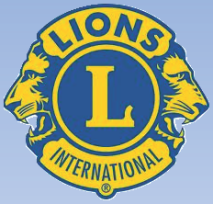 O serviço desinteressado deve ser feito com alegria.
SERVIR DESINTERESSADAMENTE
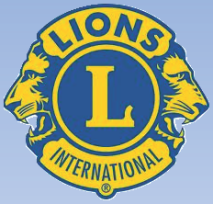 Se alguém for da turma do “primeiro eu” e está feliz, não tem problema. Só não serve para ser Leão.
SERVIR DESINTERESSADAMENTE
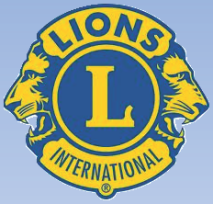 Como escreveu o poeta W. H. Auden, “estamos neste mundo para fazer o bem aos outros”.
SERVIR DESINTERESSADAMENTE
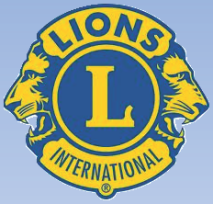 Se estudarmos os grandes líderes como Jesus, Gandhi e Madre Teresa, vamos verificar que eles falam da grande alegria que sentiam em servir aos outros.
SERVIR DESINTERESSADAMENTE
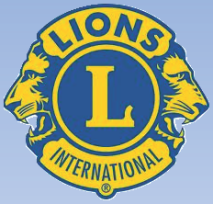 O psiquiatra e escritor americano Karl Menninger, que viveu até quase cem anos, quando lhe perguntaram o que recomendaria a uma pessoa prestes a sofrer um colapso nervoso, respondeu:
SERVIR DESINTERESSADAMENTE
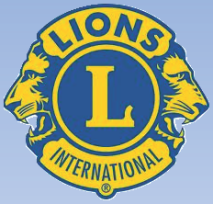 “Tranque sua casa, vá para a parte mais pobre da cidade e faça alguma coisa para ajudar as pessoas necessitadas.”
SERVIR DESINTERESSADAMENTE
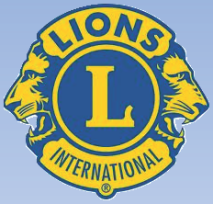 Em um programa de TV o ator Christopher Reeve e sua esposa Dana, eram entrevistados e o apresentador perguntou: Não há dias em que vocês desanimam?
SERVIR DESINTERESSADAMENTE
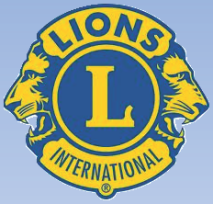 Como todo mundo sabe Christopher fraturou o pescoço ao cair de um cavalo e ficou tetraplégico.
SERVIR DESINTERESSADAMENTE
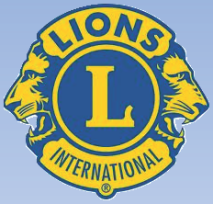 Dana respondeu: Quando sentimos pena de nós mesmos, a primeira coisa que fazemos é procurar alguém para ajudar. É espantoso como você se sente melhor por causa disso.
SERVIR DESINTERESSADAMENTE
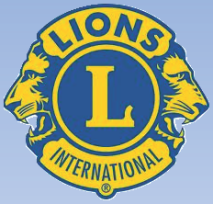 Para finalizar, Abraham Lincoln, em sua maneira simples e concisa, disse: “Quando eu faço o bem, me sinto bem.”
SERVIR DESINTERESSADAMENTE
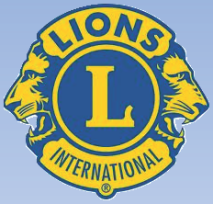 Escrito pelo editor do site Instruções Leonísticas, CL Paulo Fernando Silvestre do LC São Paulo – Ipiranga – Distrito LC2, e adaptado pelo CL Marco Antônio Fontana do LC Colatina Centro – DLC11.